전후 일본의 경제 발전
조장: 정상운 20500990

조원: 이윤섭21080037
        정진우 21102203
        안상우 21101987
목차
일본의 산업화 및  한국전쟁




2) 일본의 버블경제




3) 일본의 고도성장기




4)일본 경제의 현재 그리고 미래
1)일본의 산업화
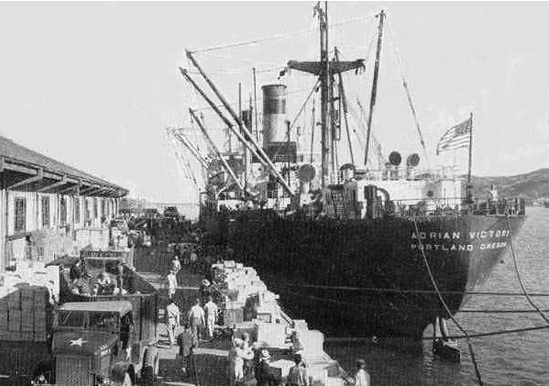 50년 7월 부산항 전쟁물자 하역
한국전쟁이후 일본경제호황
http://news.naver.com/main/read.nhn?mode=LPOD&mid=tvh&oid=052&aid=0000077377
2)일본 경제의 장기 침체
플라자 합의, 일본 버블경제의 시작
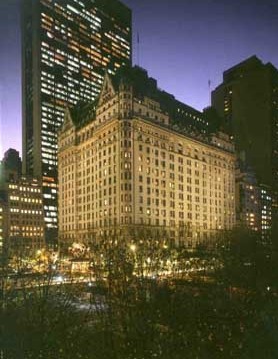 플라자 호텔
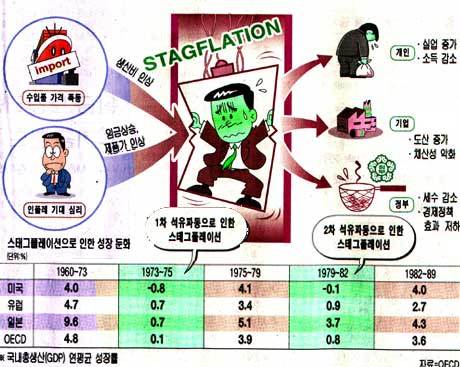 스태그 플레이션
플라자 합의 이후 시작되는 거품
도표에서 보듯 4만불 까지 치솟던 거품은  순식간에  사라진다
일본 버블경제 형성과 붕괴
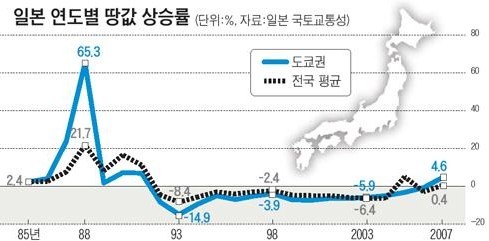 일본 연도별 땅값 상승
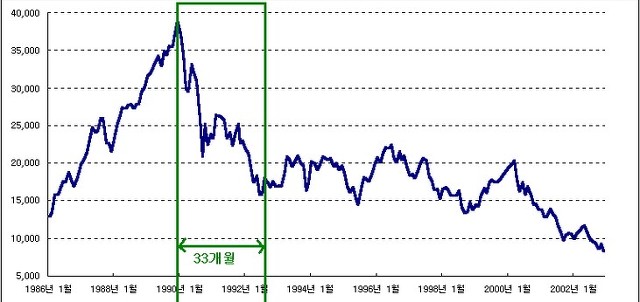 도쿄 증시
일본 거품경제 전설적인 일화들
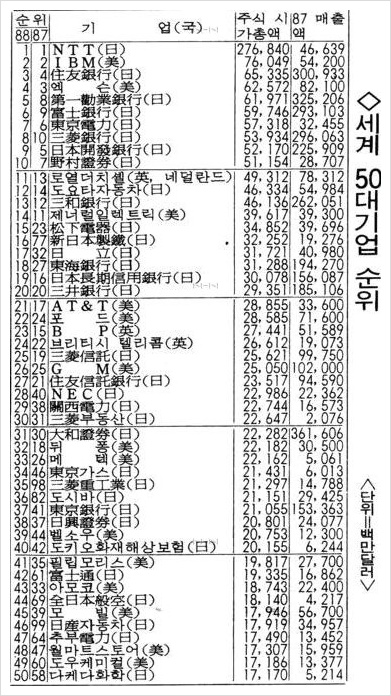 세계 50대기업 순위
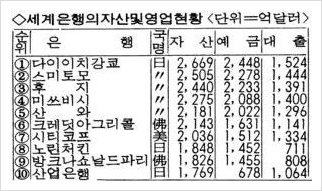 일본 10대 은행
버블 당시의 분위기 前
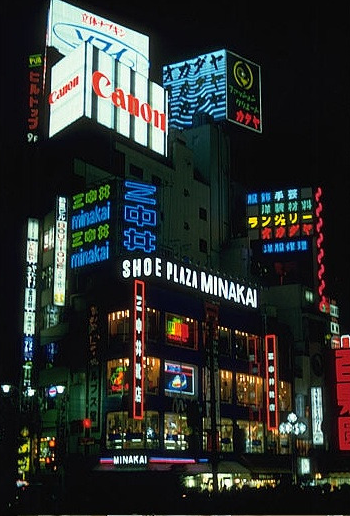 왼쪽그림은 야스다보험이 421억에 구매한 고흐의 그림
그때 당시의 도쿄의 분위기
버블 당시의 분위기 後
버블 당시의 분위기 後
꿈만 같았던 버블 시대
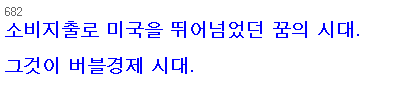 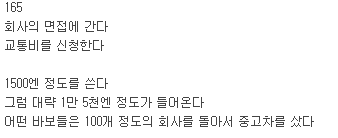 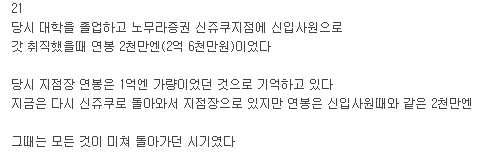 번 외  나 카 소 네 前 총리의 다른 만행
이 나 카 소 네 총리 이후에 총리들의 신사참배 가 시작된다
고도성장
국제적 요인

1.세계적으로 성장기

2.환율의 안정

3.低 유가
고도성장
국내적 요인

1. 적극적인 기업행동

2. 노사관계의 안정

3. 기술진보, 중화학공업화
성장과정
1955~1964년

민간설비투자

산업구조의 고도화

제조업구성의 중화학공업화 과정

IMF  8조국 이행

OECD 가입
성장과정
1964~1965년 베트남 전쟁






1966~1973년 중화학공업
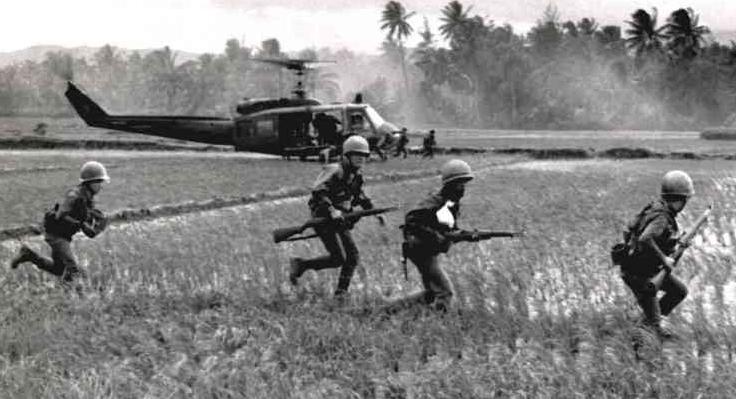 성장의 결과
1.경제대국으로 부상

2. 무역수지흑자

3. 채권국으로 전환

4. 일본적 경제시스템
구조조정 (안정성장기)
고도성장의 끝 

1.달러쇼크(1971년)

2.오일쇼크(1973, 1979년)
극복과정
‘감량경영’

1. 고용조정, 노동비용 절감

2. 금융비용 절감

3. 비용절감 합리화

4. 산업구조 변화

5. 에너지 대책

6. 석유파동을 극복
<고도성장기 vs 구조조정기의 비교>
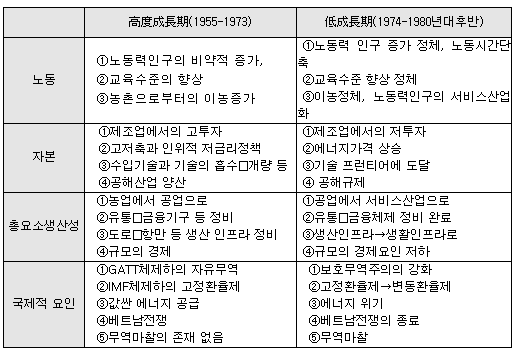 일본경제의 현재, 그리고 미래
아베노믹스와 일본 경제 전망
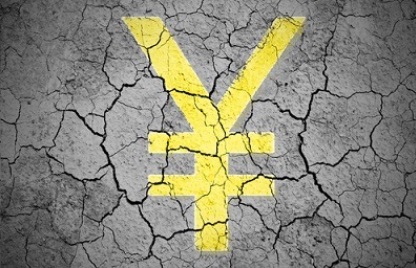 아베노믹스의 현주소

아베노믹스의 한계

아베노믹스와 재정 적자

일본경제 위기 가능성

일본 경제의 또 다른 과제들

일본의 경제 구조 개혁 필요성
동영상
2020년 도쿄올림픽
2020년 올림픽, 왜 일본인가?

성공적인 도쿄 올림픽을 위한 일본의 과제

도쿄올림픽이 아베노믹스에 힘이 되어 줄 것인가?